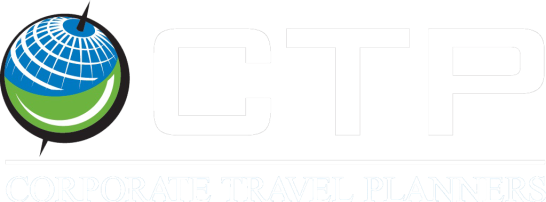 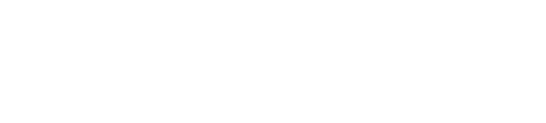 University of Texas 
Travel Management Services
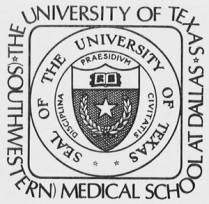 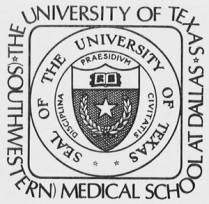 CTP & ATI
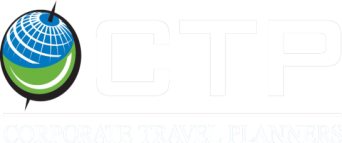 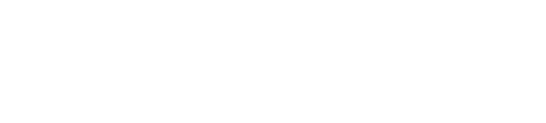 Corporate Travel Planners, Inc. 
Hours of Operation: 
8:00 AM – 6:00 PM CST, M-F

Toll-Free: (866) 366-1142
Phone: (210) 366-9565
Fax: (888) 605-6555
Email: UTSW@ctp-travel.com 

Online Help Desk: (877) 727 5188

After Hours Emergency(800) 441-6512VIT Code S2P2A

www.ut-ctp.com
Anthony Travel, Inc. 
Hours of Operation: 
8:00 AM – 6:00 PM CST, M-F

Toll-Free: (800) 684-2044
Phone: (512) 617-8444
Fax: (866) 921-6242
Email: UTSW@anthonytravel.com 



After Hours Emergency(800) 342-9008VIT Code S4RRG 

utsystem.anthonytravel.com
2
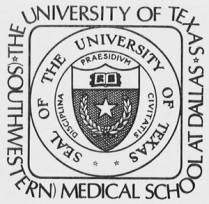 Services Offered
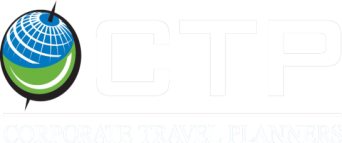 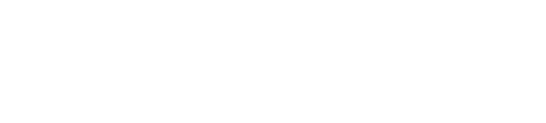 3
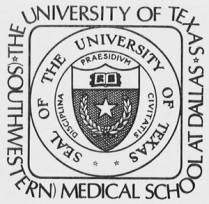 Traveler Profiles
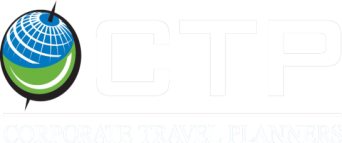 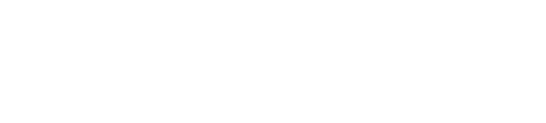 Go To: www.concursolutions.com

Sign In: 
User Name = Email Address
Password = Welcome
 
Must change password after logging-in

Go to Profile and update your personal information
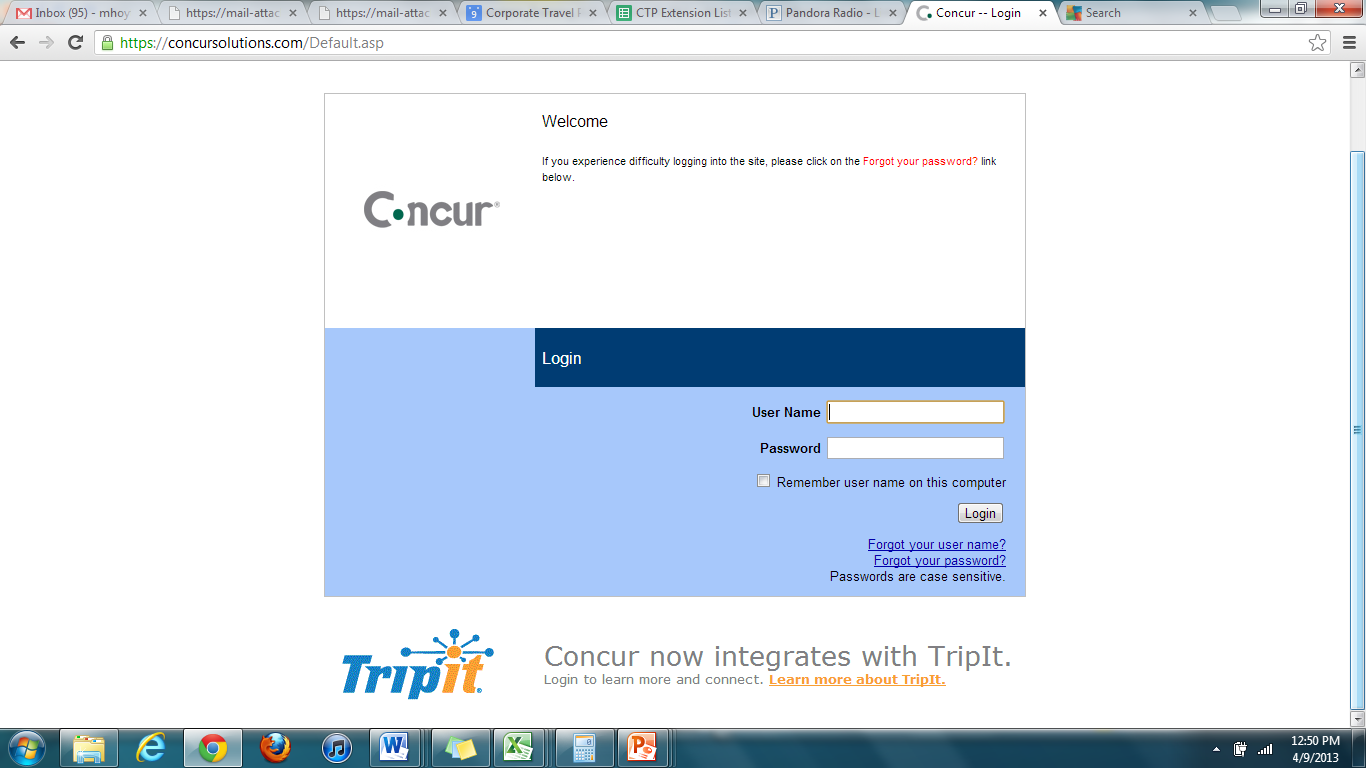 4
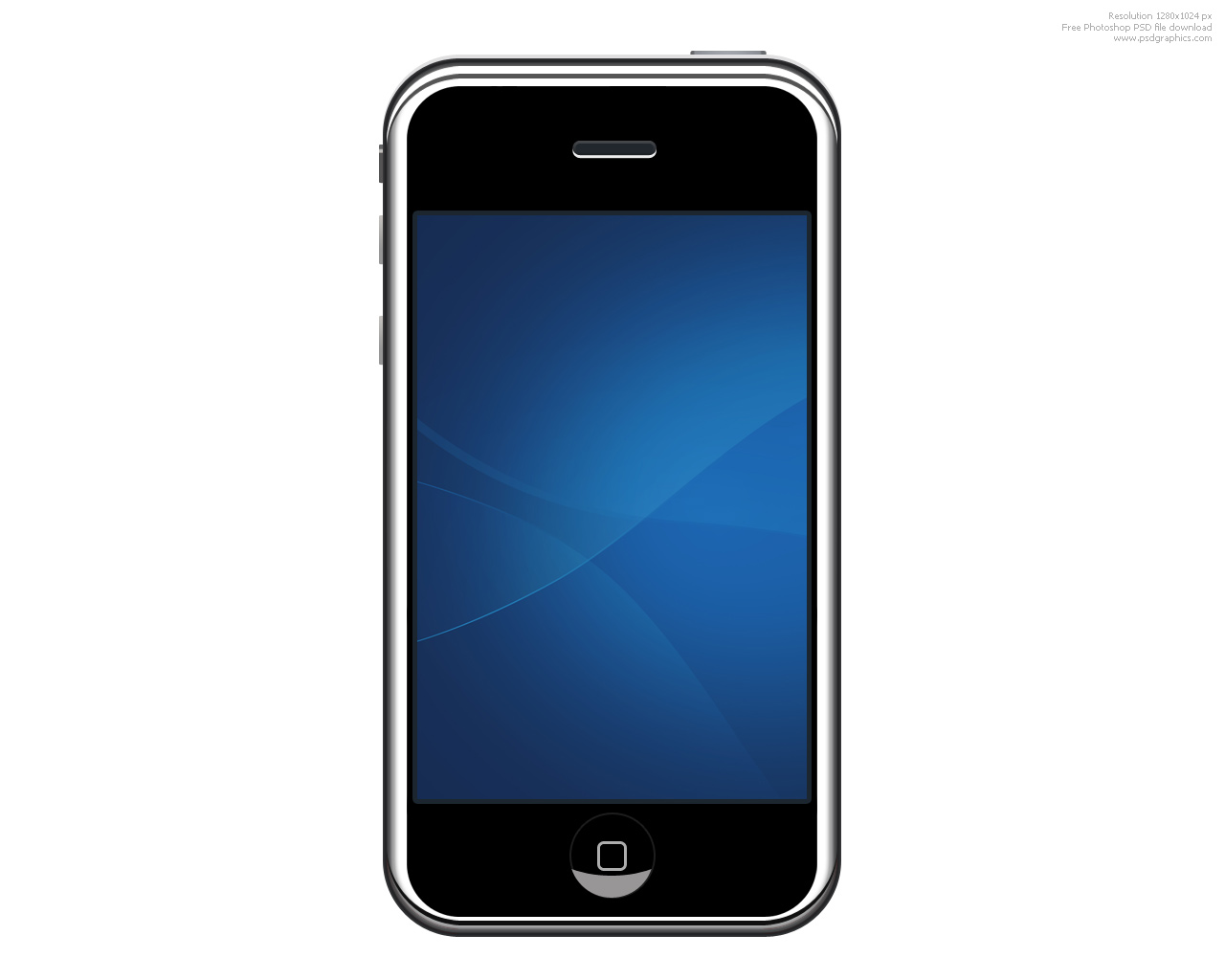 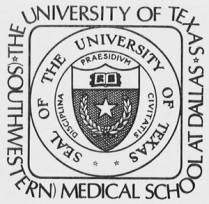 Invoice Delivery
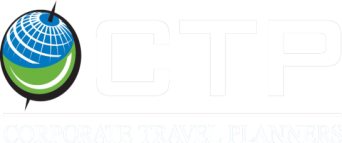 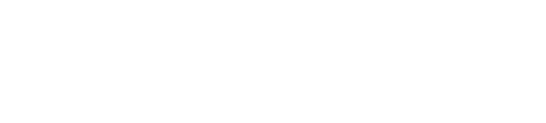 E-Confirmations 

VirtuallyThere Portal 

Calendar Import
Online Check-In 
Weather 
Local Maps
5
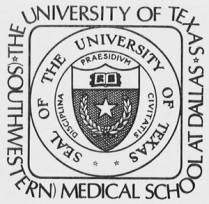 Concur
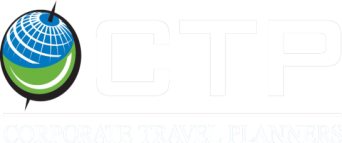 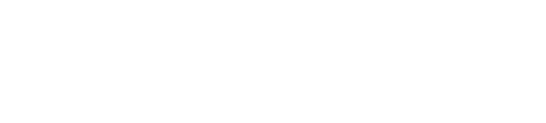 Concur is an online booking tool where travelers can book domestic/international flights, reserve rental cars and make hotel/rail reservations 24 hours a day, 7 days a week – all from their desktop browsers or smart phones
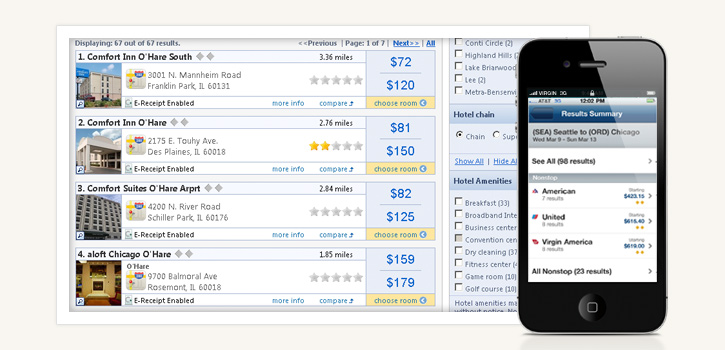 Integrated corporate, published and internet air and hotel fares in a single screen
6